TIGHT BOUNDS FOR INCOHERENT MEASUREMENTS
LEARNING FROM QUANTUM DATA
Learner
How much data is needed to learn about the physical world?

Do practical limitations (e.g. memory constraints) impose any inherent statistical overhead?
[Speaker Notes: in the quantum world, instead of a survey, we might be working with some physical system in the lab, maybe a superconductor, that might generate identical copies of a quantum state rho_1,...,rho_n, and your goal is to learn about that state.

before i go any further, let me just fix some basic terminology. really there are only two basic things in quantum that you need for this talk.]
LEARNING FROM QUANTUM DATA
powerful,
impractical
“Coherent 
measurements”
Pick POVM
+ measure
(can load in all 
copies at once)
weak,
practical
LEARNING FROM QUANTUM DATA
powerful,
impractical
...
“Coherent 
measurements”
Pick POVM
+ measure
Pick POVM
+ measure
(can load in all 
copies at once)
“Incoherent 
measurements”
weak,
practical
[Speaker Notes: so those are the basic objects we'll consider. let's zoom in a bit more.


note that the choice of povms can be adaptive based on what the learner has seen so far]
REPRESENTATIVE TASKS
[Speaker Notes: Let me give you a sampling of the kinds of learning tasks that are considered in this literature]
REPRESENTATIVE TASKS
REPRESENTATIVE TASKS
Many more examples: shadow tomography, hypothesis selection, spectrum testing, process tomography, gate set tomography, randomized benchmarking, quantum query complexity, etc.
TIGHT BOUNDS FOR STATE TOMOGRAPHYWITH INCOHERENT MEASUREMENTS
CLASSICAL ANALOGUE
CLASSICAL ANALOGUE
PRIOR WORK
PRIOR WORK
PRIOR WORK
OUR RESULTS
Adaptivity doesn’t help at all for state tomography in trace distance 

Nonadaptive algorithm based on random measurements is optimal

Proof is only 4 pages!
ANTICONCENTRATION OF POSTERIOR
ANTICONCENTRATION OF POSTERIOR
ANTI-CONCENTRATION OF POSTERIOR
ANTI-CONCENTRATION OF POSTERIOR
ANTI-CONCENTRATION OF POSTERIOR
ANTI-CONCENTRATION OF POSTERIOR
ANTI-CONCENTRATION OF POSTERIOR
ANTI-CONCENTRATION OF POSTERIOR
ANTI-CONCENTRATION OF POSTERIOR
ANTI-CONCENTRATION OF POSTERIOR
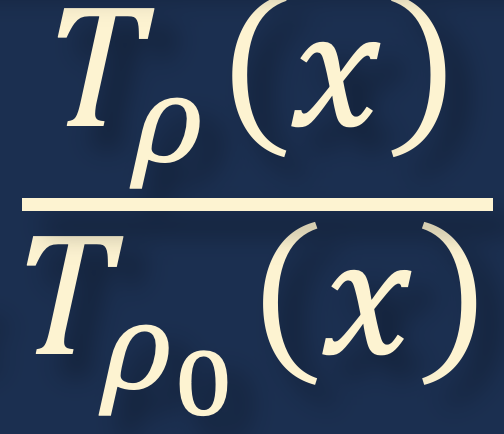 ANTI-CONCENTRATION OF POSTERIOR
ANTI-CONCENTRATION OF POSTERIOR
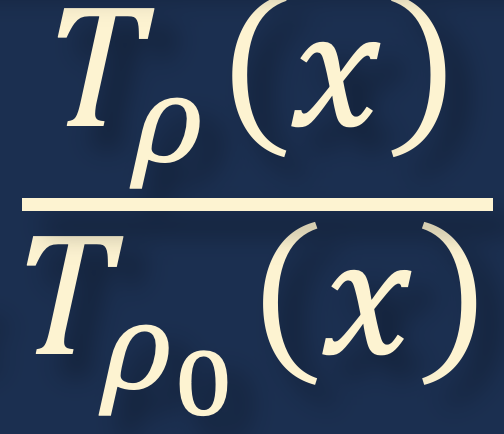 [Speaker Notes: so we can ignore the exponential]
ANTI-CONCENTRATION OF POSTERIOR
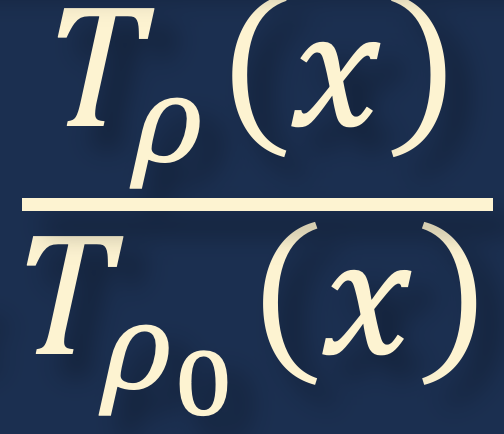 [Speaker Notes: so we can ignore the exponential]
ANTI-CONCENTRATION OF POSTERIOR
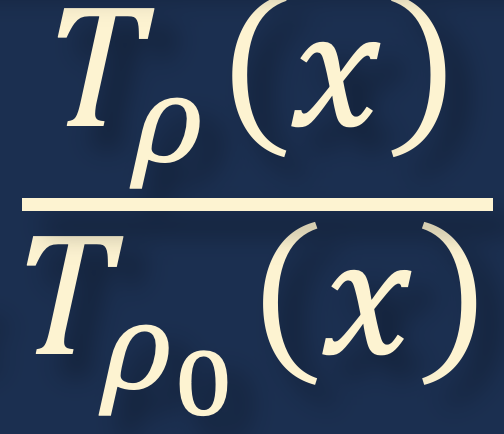 [Speaker Notes: so we can ignore the exponential]
ANTI-CONCENTRATION OF POSTERIOR
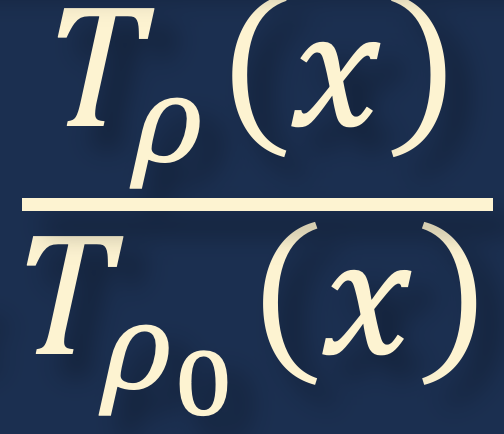 ANTI-CONCENTRATION OF POSTERIOR
TIGHT BOUNDS FOR STATE CERTIFICATIONWITH INCOHERENT MEASUREMENTS
MIXEDNESS TESTING
MIXEDNESS TESTING
MIXEDNESS TESTING
STATE CERTIFICATION
[Speaker Notes: mention that this is not exactly correct as they need to remove the heaviest entry and the lightest entries of q]
STATE CERTIFICATION
[Speaker Notes: mention that this is not exactly correct as they need to remove the heaviest entry and the lightest entries of q]
PRIOR WORK
PRIOR WORK
PRIOR WORK
OUR RESULTS
Adaptivity doesn’t help* for state certification in trace distance 

Nonadaptive algorithm based on random measurements is optimal
OUR RESULTS
We also obtain nearly tight bounds for state certification, see paper

Adaptivity doesn’t help* for state certification in trace distance 

Nonadaptive algorithm based on random measurements is optimal
POINT-VERSUS-MIXTURE PROBLEM
POINT-VERSUS-MIXTURE PROBLEM
POINT-VERSUS-MIXTURE PROBLEM
LIKELIHOOD RATIO
LIKELIHOOD RATIO
LIKELIHOOD RATIO
LIKELIHOOD RATIO
LIKELIHOOD RATIO
LIKELIHOOD RATIO
LIKELIHOOD RATIO
LIKELIHOOD RATIO
LIKELIHOOD RATIO
(Fix with bootstrapping argument)
Thanks!
OPEN QUESTIONS		   TAKEAWAYS
Tight bounds for sample complexity of tomography and state certification with incoherent measurements

Adaptivity does not help, and simple algorithms based on random measurements are optimal

Gaussian priors easier to analyze than Haar-random ones:
Tomography: simple proof based on anticoncentration of posterior
State certification: recursive structure of likelihood ratio
OPEN PROBLEMS
TAKEAWAYS
We proved tight lower bounds for the sample complexity of state tomography and state certification with incoherent measurements

Our bounds show that for these tasks, adaptivity does not help, and simple algorithms based on random measurements are optimal

Gaussian priors easier to analyze than Haar-random ones:
Proof for tomography was a surprisingly simple argument based on anticoncentration of the posterior
Proof for state certification was based on the recursive structure of the likelihood ratio